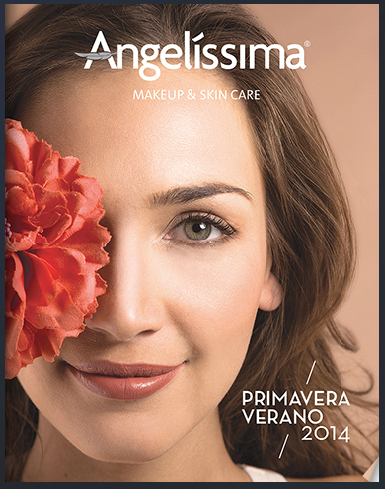 CONDUCTA
CONDUCTA INTERNA
Empoderamiento
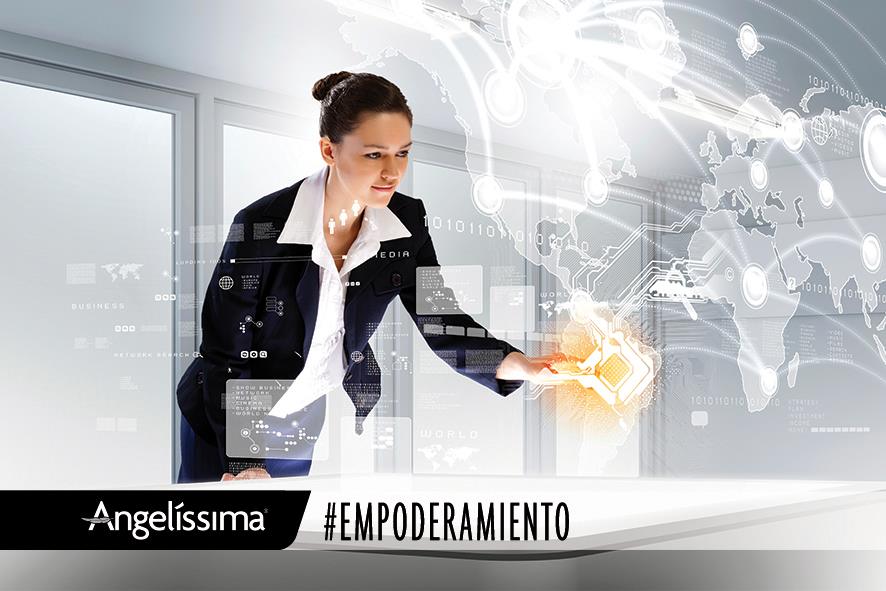 Oportunidades Angelissima.
Empleado = factor estratégico
Conducta Comercial
(Qué vende y cómo lo vende)
Cosmética
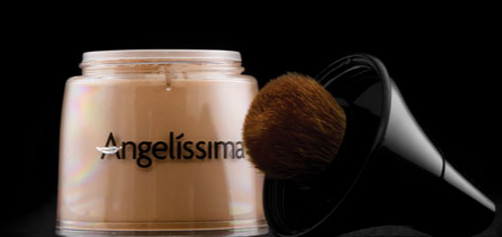 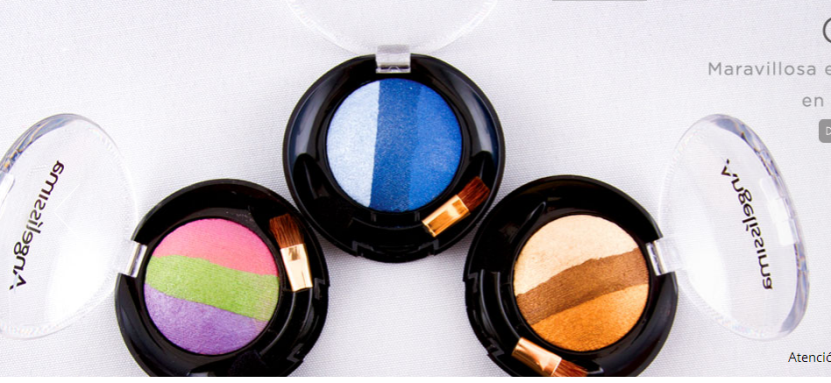 Línea Facial
Perfumes
Línea Corporal
Línea Capilar
Cuidado Personal
Tintes y accesorios
Cómo lo vende
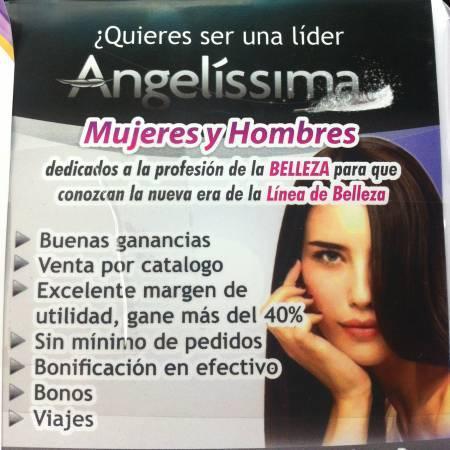 Conducta Institucional
(Comportamiento social de la organización)
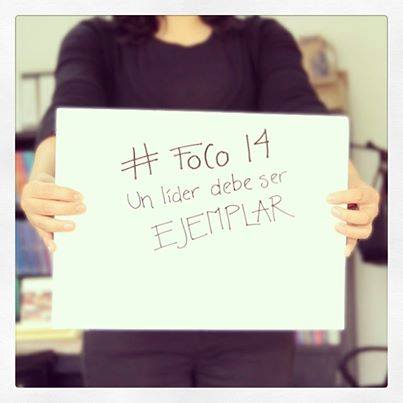 Foros
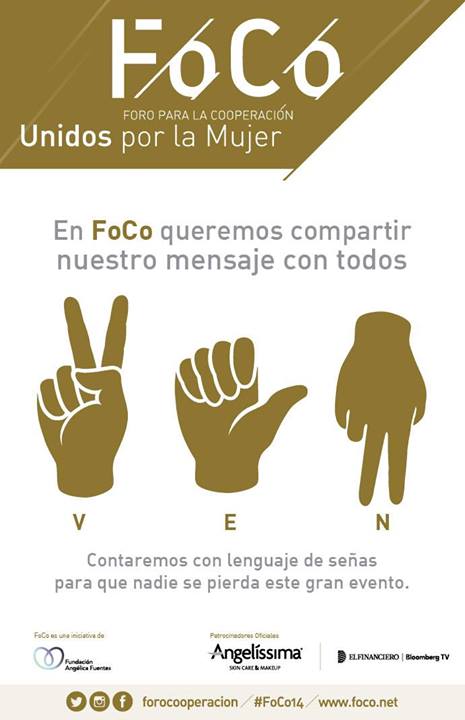 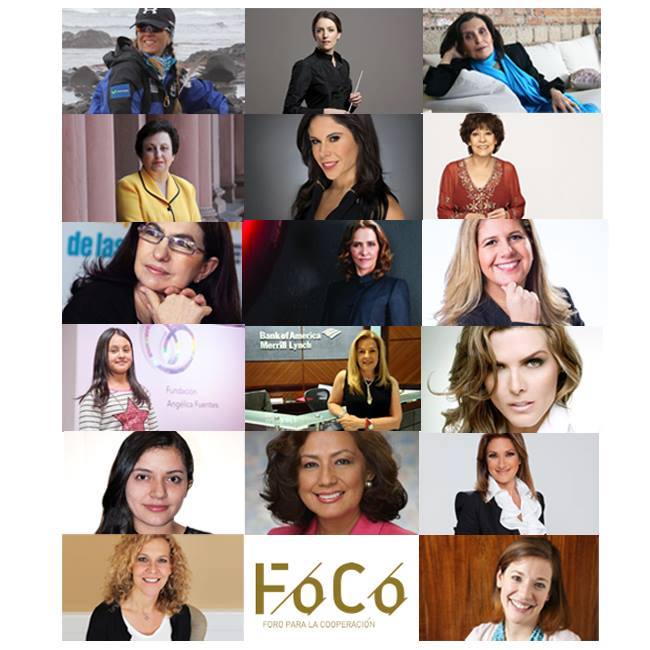 Talleres
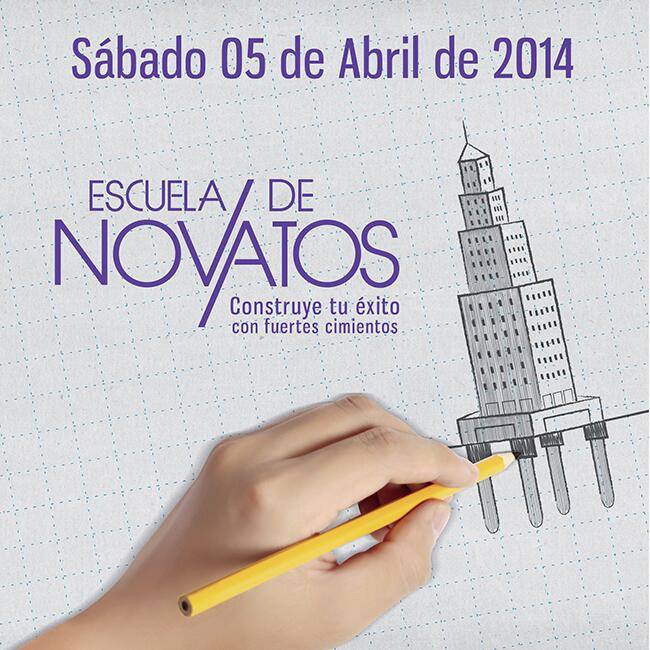 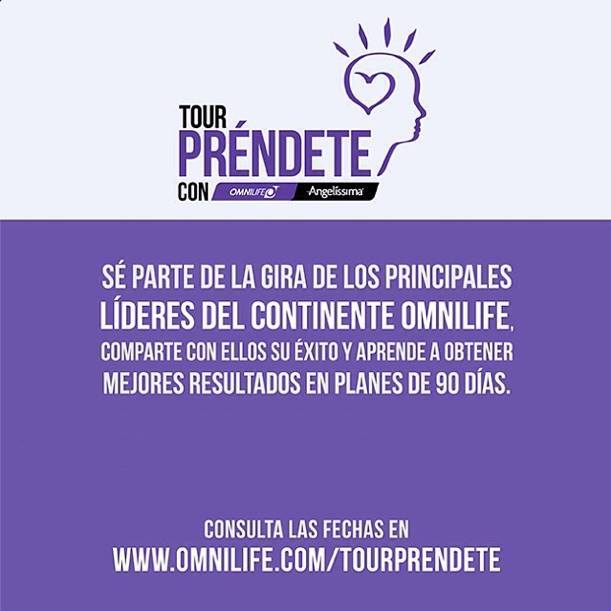 Patrocinios y Donativos
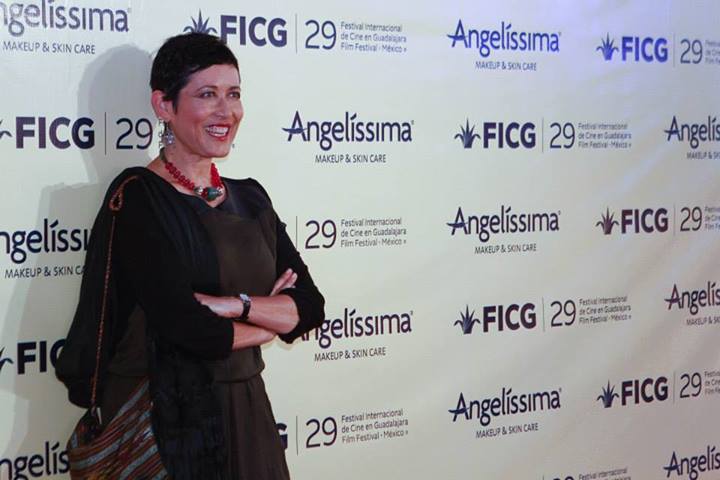 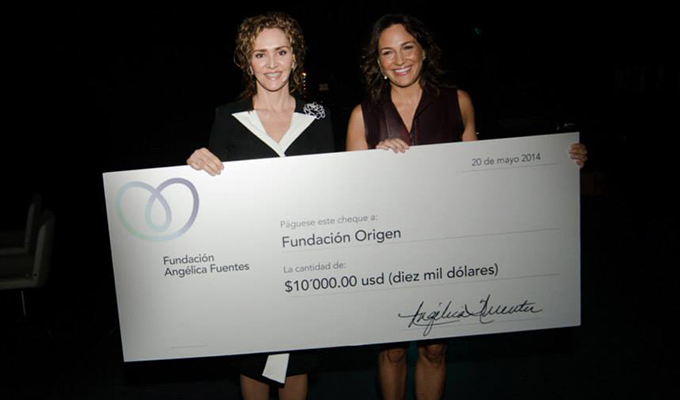 COMUNICACIÓN
Comunicación Industrial
Angelísima
Vínculos
Desarrollo de actividades de la organización
OMNILIFE
Cursos
Comunicación Institucional
(Aceptación, Credibilidad y Confianza)
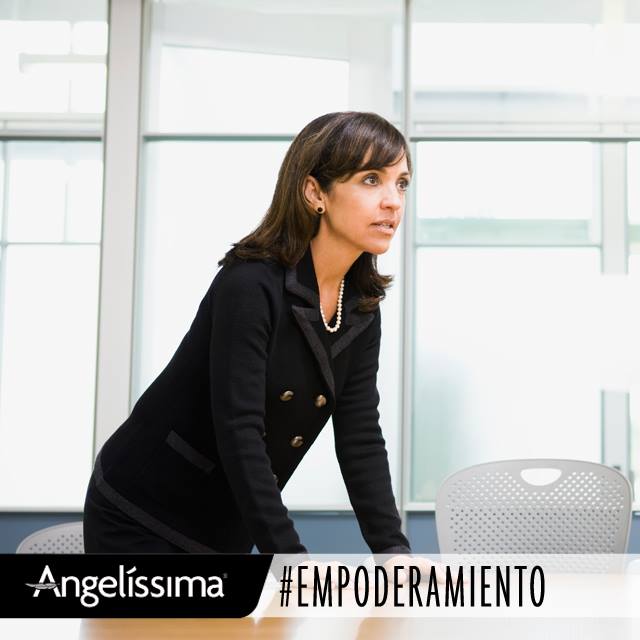 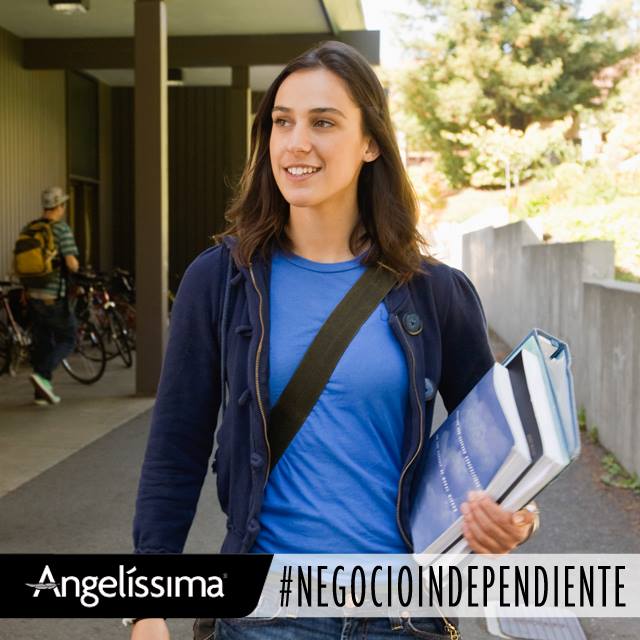 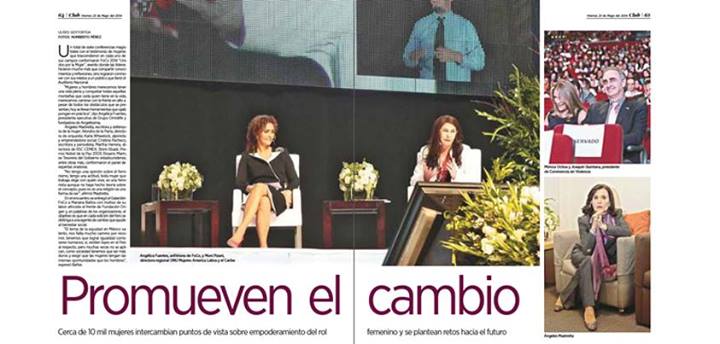 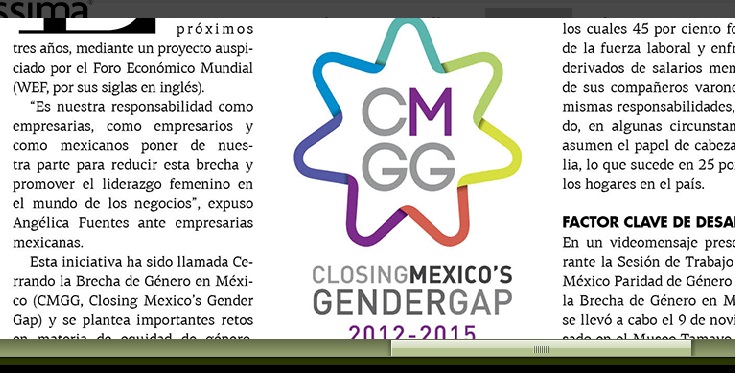 Fundación Angélica Fuentes
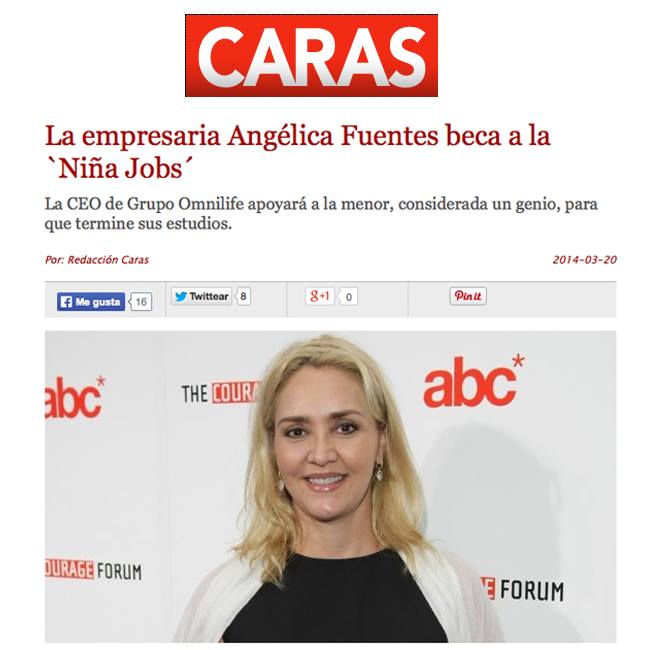 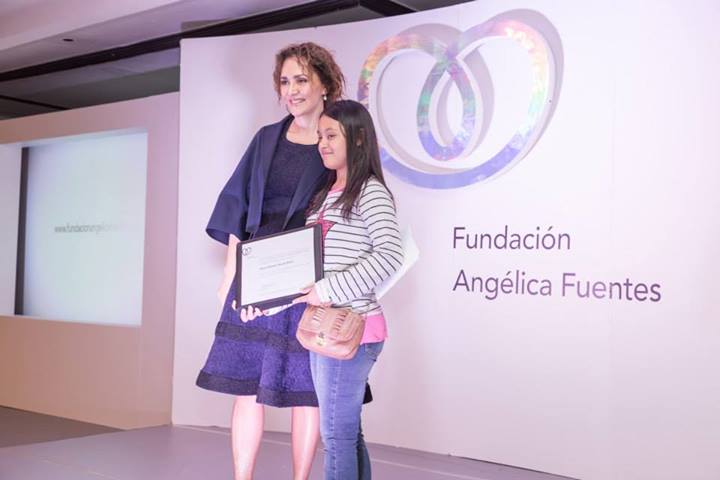 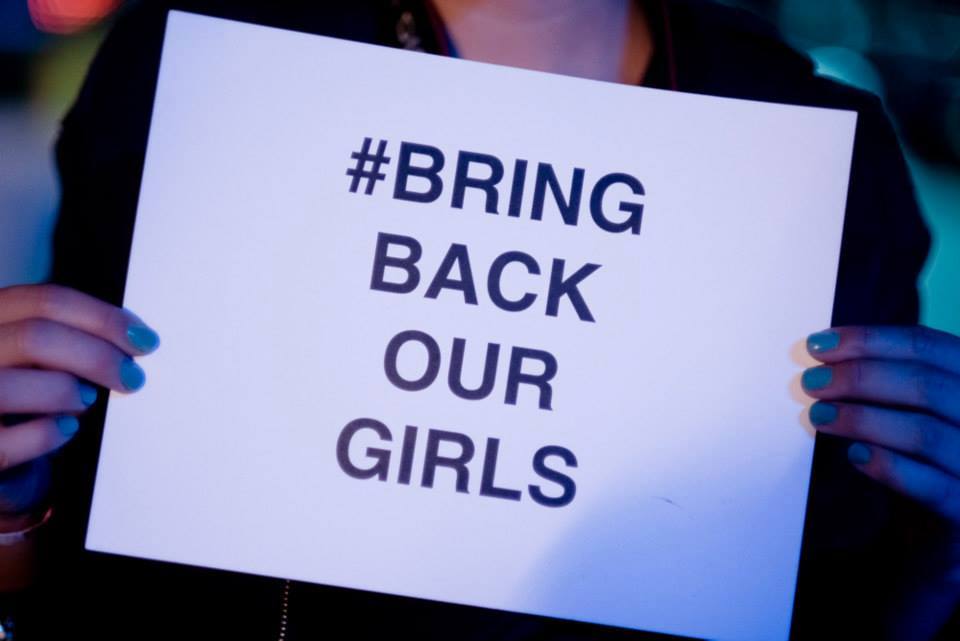 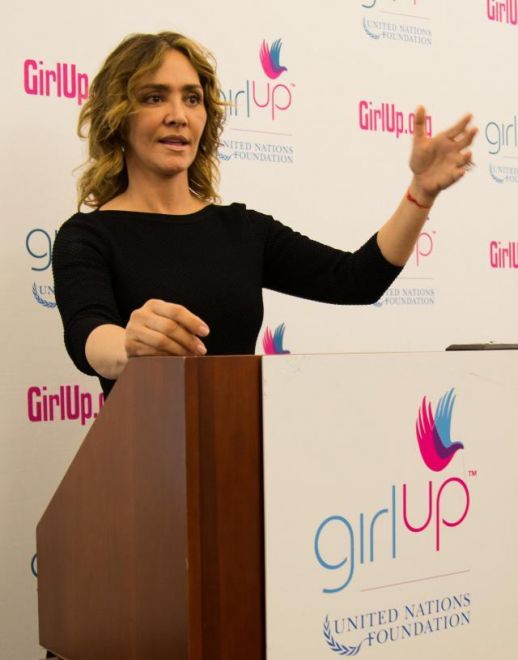 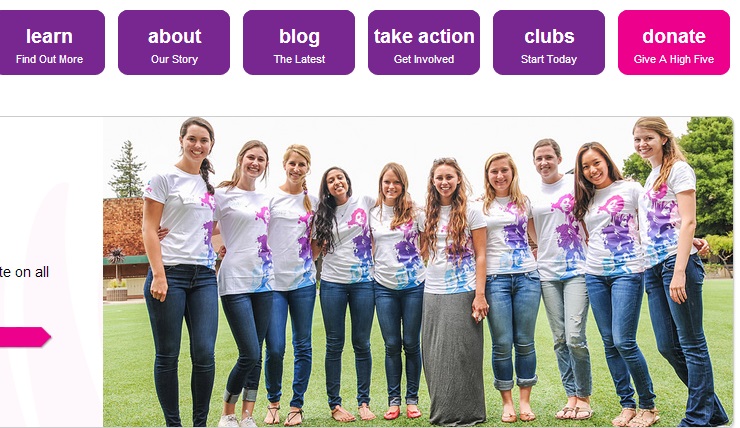 Comunicación Comercial
(Lograr el consumo del producto)
Página web
Catálogo en línea
Zona Empresarios
Facebook
Twitter
Youtube
Instagram
Spot de TV
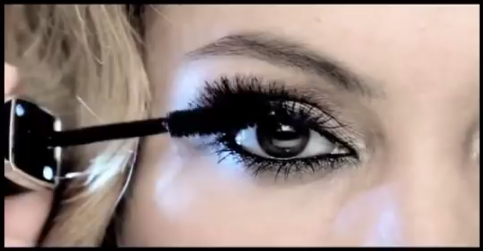 Impresos
Comunicación Interna
Dentro de la empresa conocida con razón social Angelissima, se encuentra su área de comunicación interna.

Dentro del área de comunicación interna se manejan todos y cada uno de los mensajes que se emiten de carácter formal e informal para los empleados, directivos y demás personal que elabora en la empresa.

Algunos de los medios utilizados por el área de comunicación interna de Angelissima son los boletines en forma de correo electrónico y un tablón de mensajes en la entrada de cada una de las oficinas en donde se atienden a los asociados de ventas y a los próximos asociados.
Como información relevante que se utiliza en estos medios es la notificación de cambios en alguna fecha, tanto de juntas como de alguna reunión o presentación de algún nuevo producto.
En cuestión del tablón de anuncios se colocan frases de motivación, apoyo, etc. También se coloca información al respecto de cómo van las ventas que se contabilizan de manera bimestral. En el tablón se colocan circulares, actas de diversos tipos y mensajes de la alta administración hacía los empleados y los socios.
El resto de comunicados se entregan vía correo electrónico o en formato impreso directamente a la persona que va el comunicado.